Задание

Из предложенных рисунков постройте 
возможные схемы цепей питания 

Алгоритм выполнения задания:

Создайте необходимое количество слайдов

На панели инструментов откройте пункт «вставка»            «фигуры»            из выпадающего списка  выберите необходимые для работы фигуры

Скопировав необходимые изображения, вставьте их на пустой слайд

С помощью стрелок достройте схемы
Время работы – 3 минуты
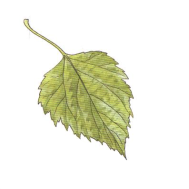 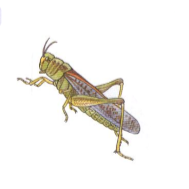 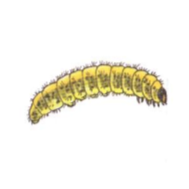 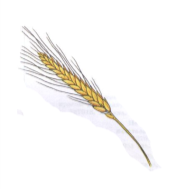 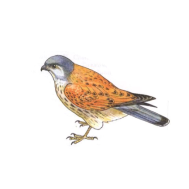 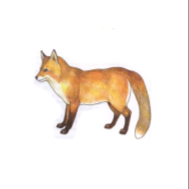 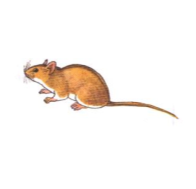 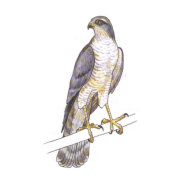 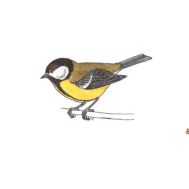 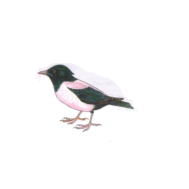 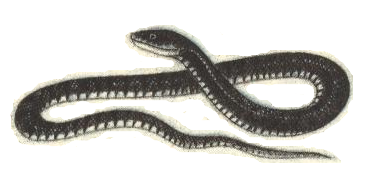 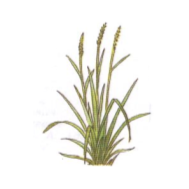